16:1-16
16:1-16
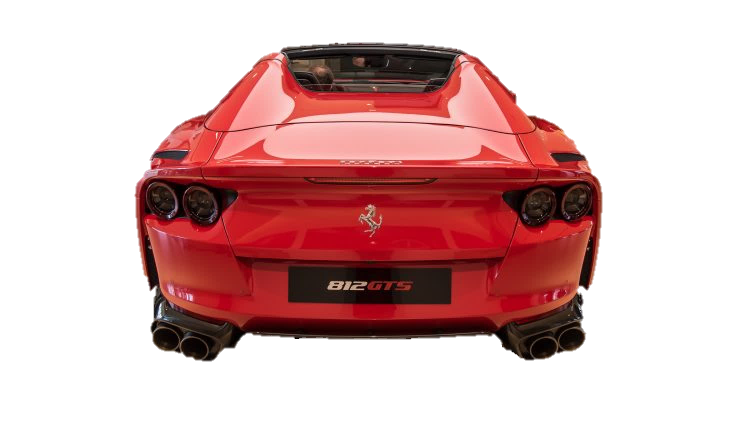 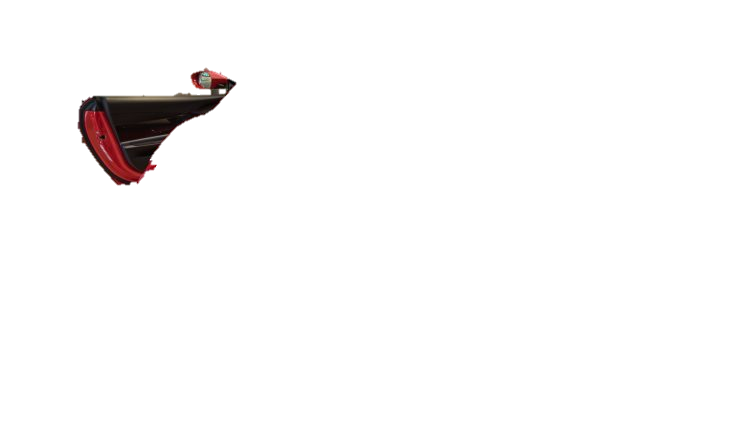 16:1-16
16:1-16
steward ~ oikonomos – oikos (house) + nomos (law)
House manager
16:1-16
16:1-16
Prov. 6:6-8 ~ 6 Go to the ant, you sluggard! Consider her ways and be wise,
7 Which, having no captain, overseer or ruler, 
8 Provides her supplies in the summer, and gathers her food in the harvest.
16:1-16
16:1-16
mammon ~ mammōnas (Aramaic) – “that in which one trusts”
NLT ~ Here’s the lesson: Use your worldly resources to benefit others and make friends. Then, when your earthly possessions are gone, they will welcome you to an eternal home.
16:1-16
16:1-16
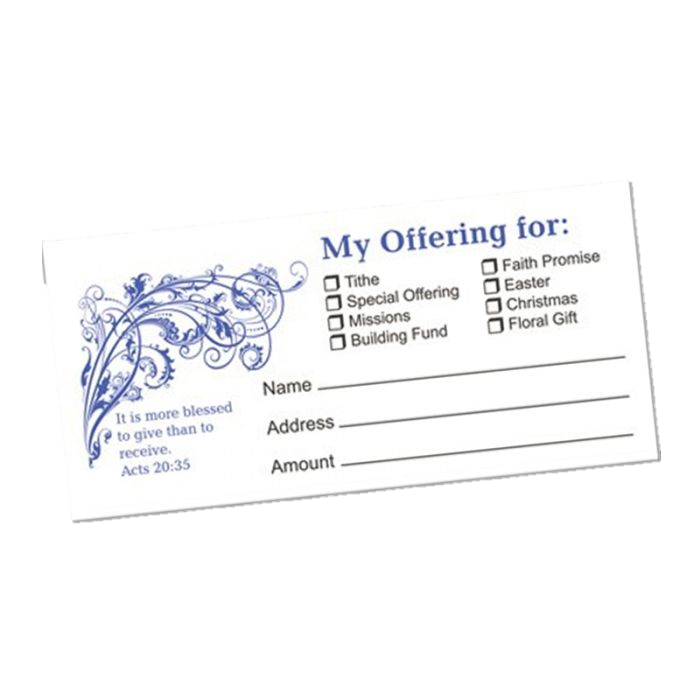 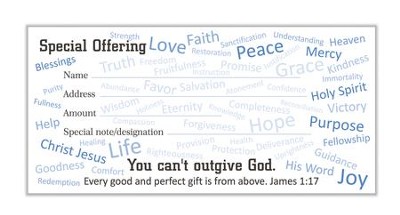 You can’t
out give God
16:1-16
16:1-16
2 Cor. 9:6 ~ So let each one give as he purposes in his heart, not grudgingly or of necessity; for God loves a                 giver.
careful
cheerful
16:1-16
16:1-16
“Tithe” ~ from Old English word meaning “tenth”
16:1-16
16:1-16
I think tithing
means that 90% belongs to me and 10% belongs to God
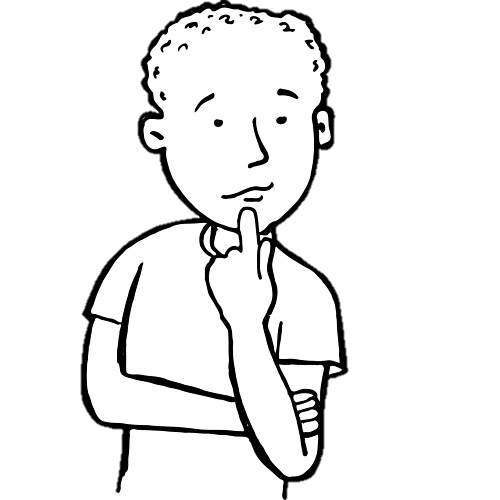 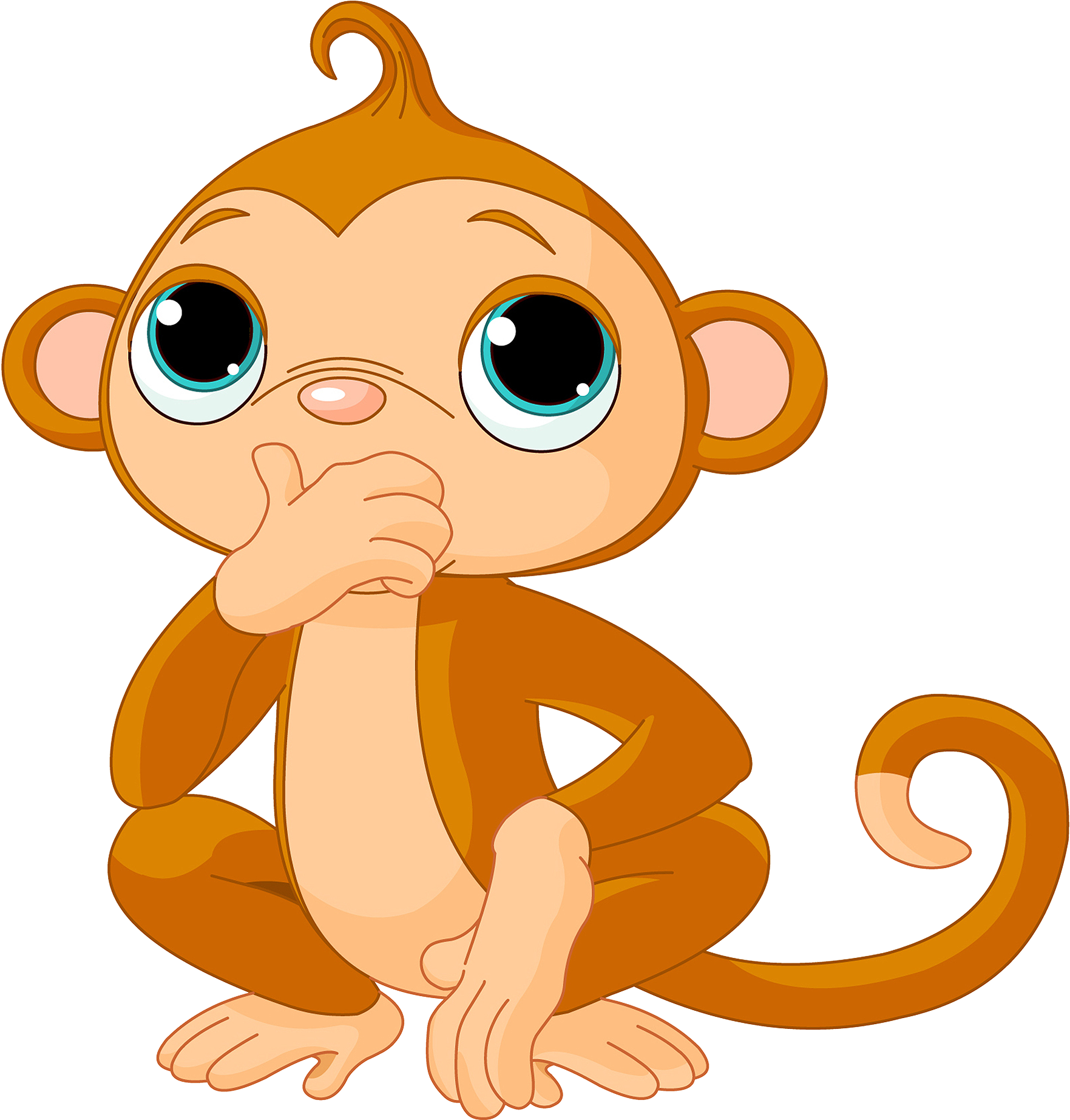 16:1-16
16:1-16
1 Pet. 4:10 ~ As each one has received a gift, minister it to one another, as good stewards of the manifold grace of God.
16:1-16
16:1-16
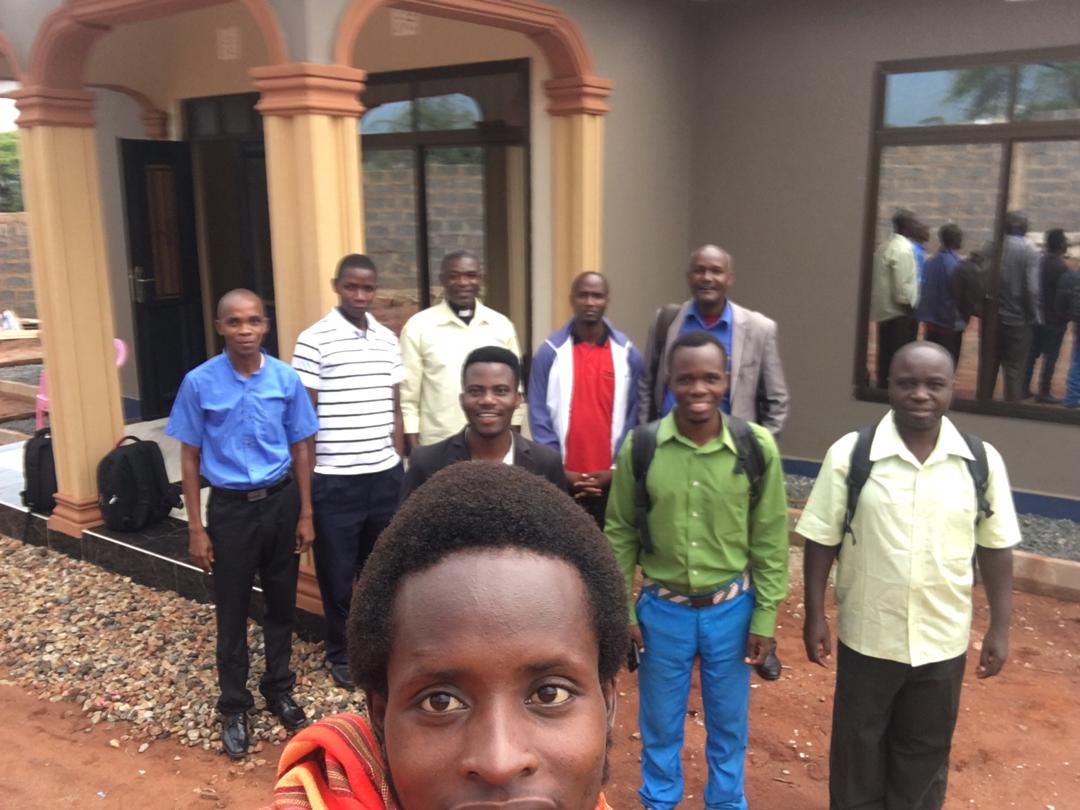 16:1-16
16:1-16
2 Cor. 5:10 ~ For we must all appear before the judgment seat of Christ, that each one may receive the things done in the body, according to what he has done, whether good or bad.
bēma
1. Takes place following the Rapture
2. Only for believers
3. A judgment of works, not sins
16:1-16
Rom. 8:1 ~ There is therefore now no condemnation to those who are in Christ Jesus, who do not walk according to the flesh, but according to the Spirit.
16:1-16
1 Cor. 3:11-15 ~ 11 For no other foundation can anyone lay than that which is laid, which is Jesus Christ. 12 Now if anyone builds on this foundation with gold, silver, precious stones, wood, hay, straw, 13 each one’s work will become clear; for the Day will declare it, because it will be revealed by fire; and the fire will test each one’s work, of what sort it is. 14 If anyone’s work which he has built on it endures, he will receive a reward. 15 If anyone’s work is burned, he will suffer loss; but he himself will be saved, yet so as through fire.
16:1-16
16:1-16
16:1-16
16:1-16
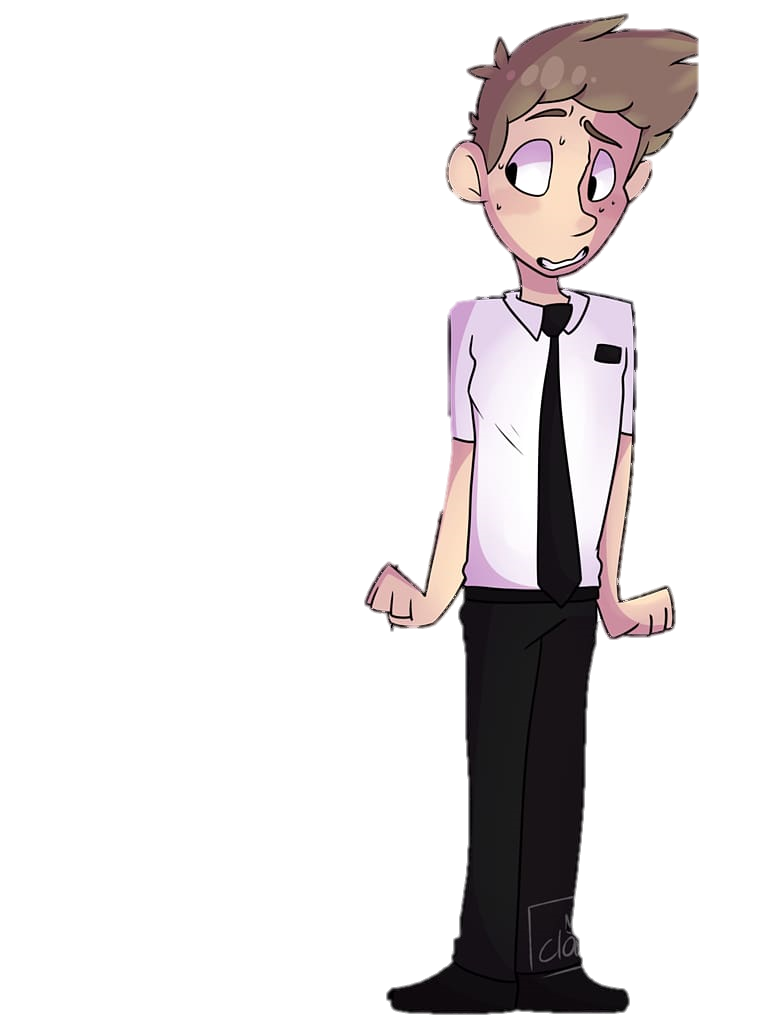 Nothing easier …
“No man can serve two masters.”
Can you show me any Scripture that expressly forbids polygamy?
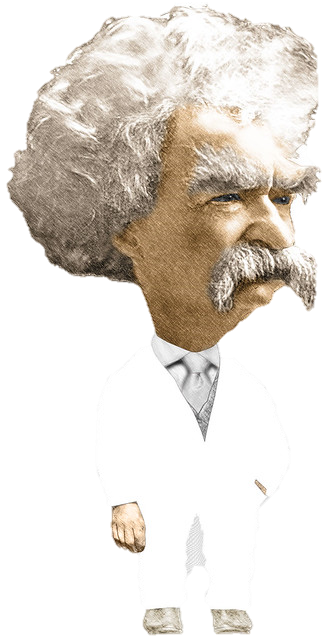 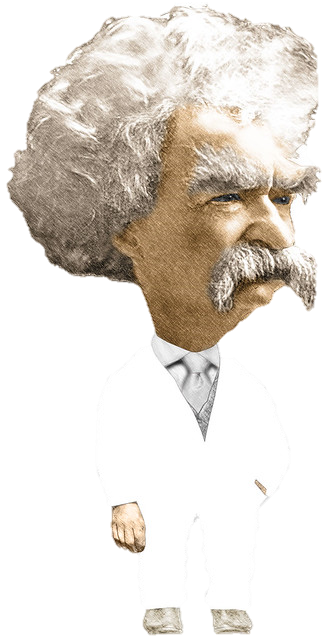 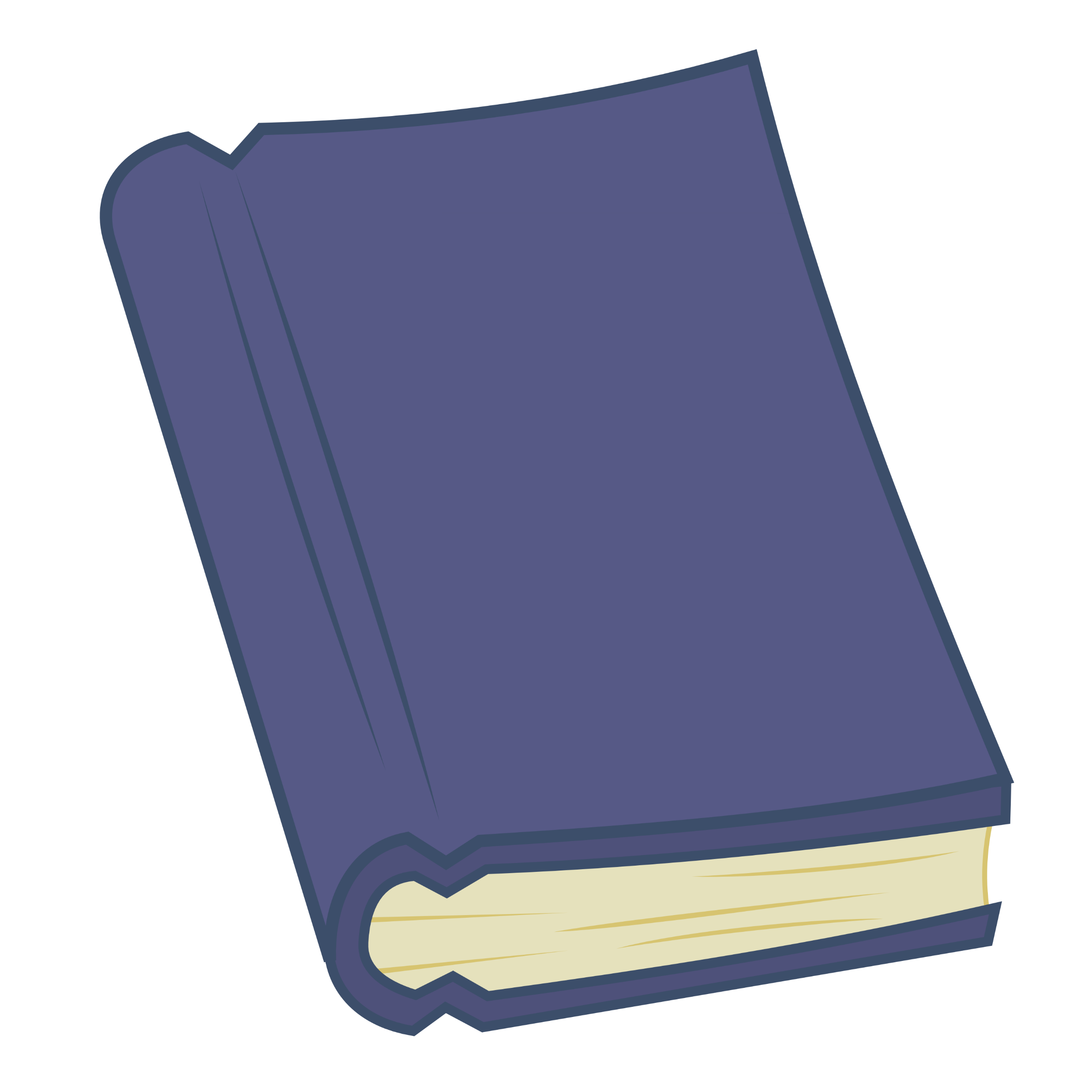 16:1-16
16:1-16
derided ~ ekmukterizō – turned up nose
16:1-16
16:1-16
pressing ~ biazō – to use or apply force
Matt. 11:12 ~ And from the days of John the Baptist until now the kingdom of heaven suffers violence, and the violent take it by force.
16:1-16
Three enemies to pressing on:
1. Against the enemy ~
he has one desire – to derail us
2. Against the world ~
it is diametrically opposed to us
3. Against our own flesh ~
it hates to be denied
16:1-16